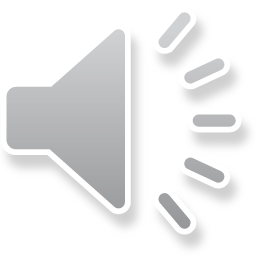 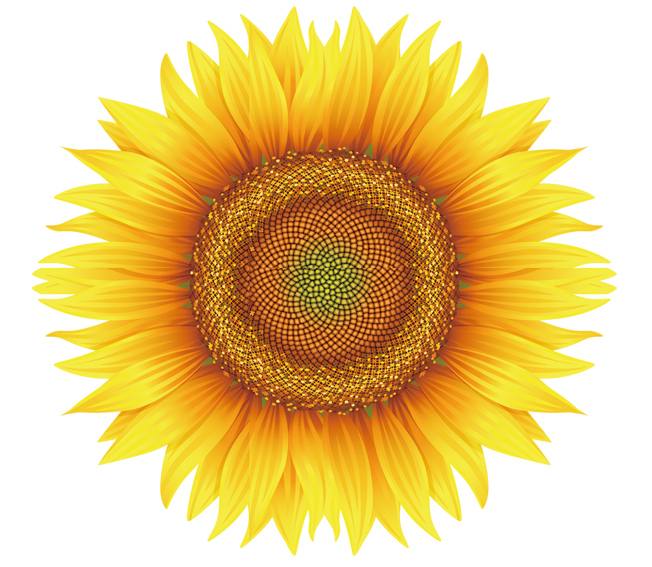 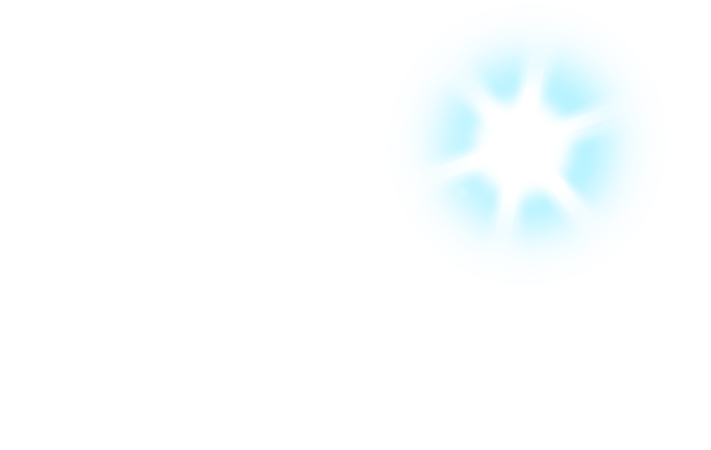 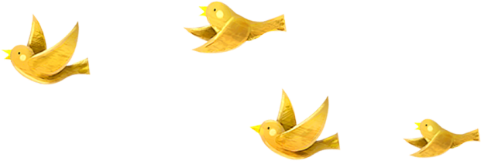 Đạo đức
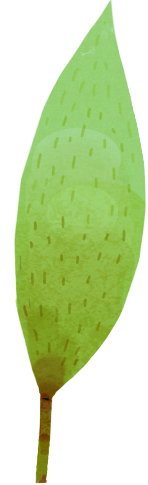 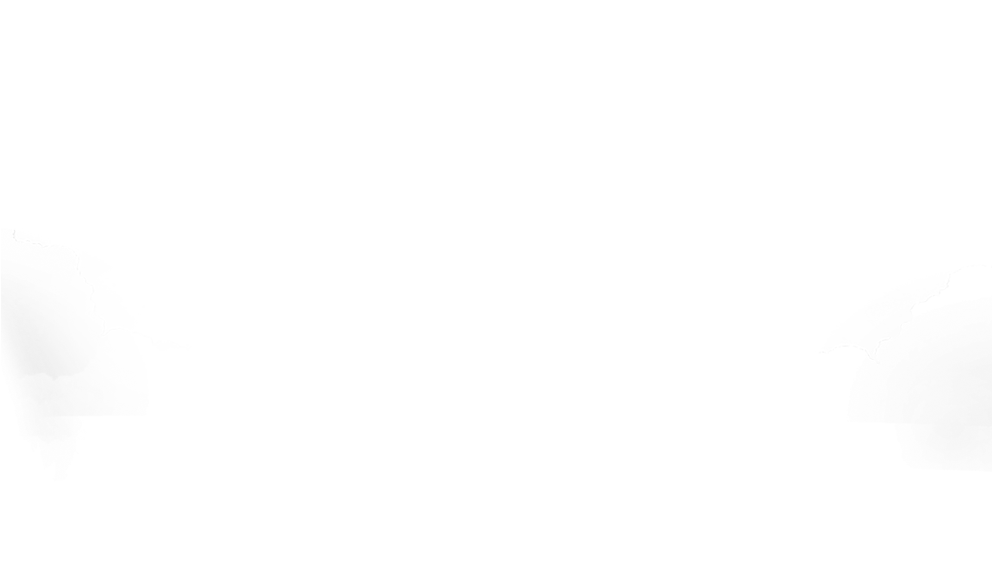 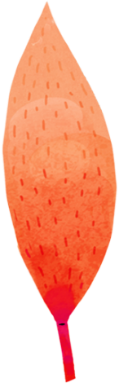 Chủ đề: Tìm kiếm sự hỗ trợ
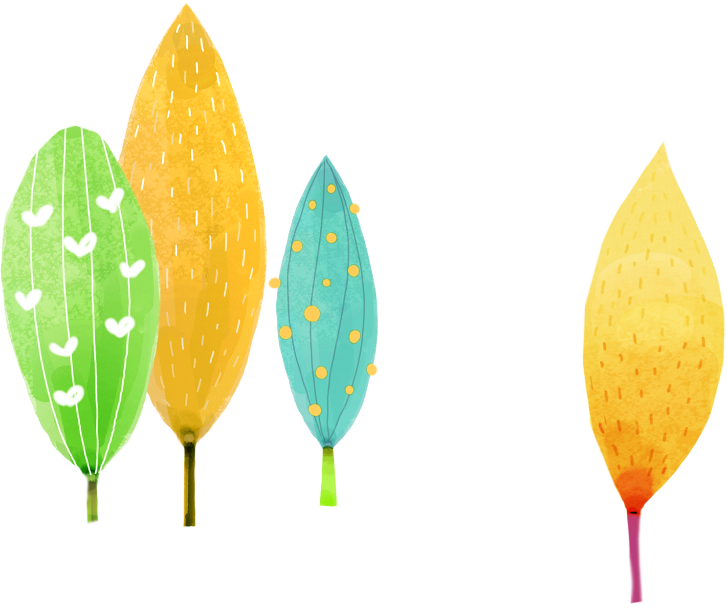 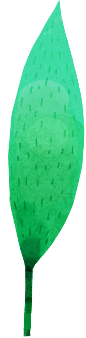 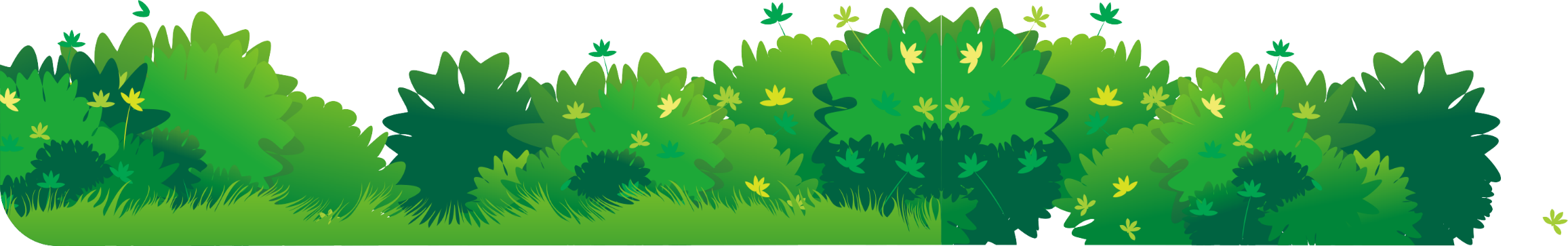 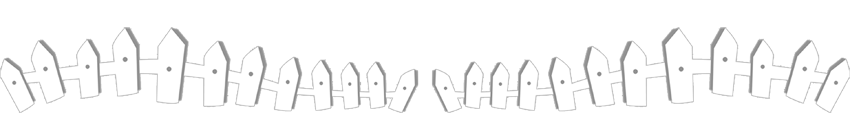 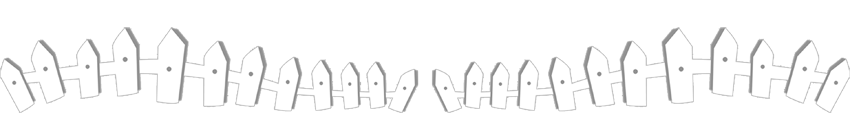 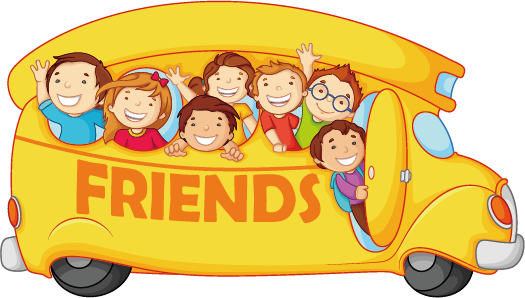 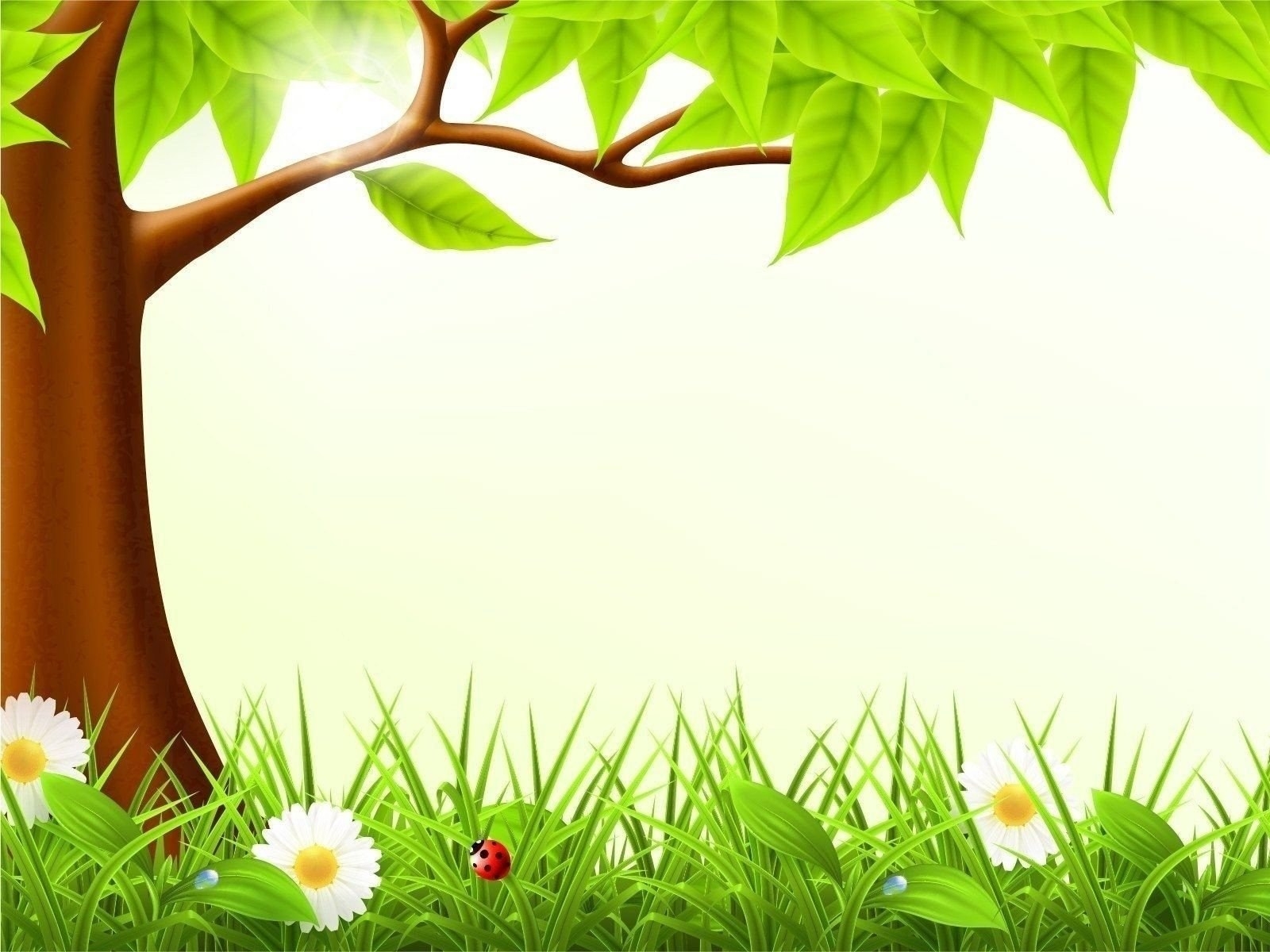 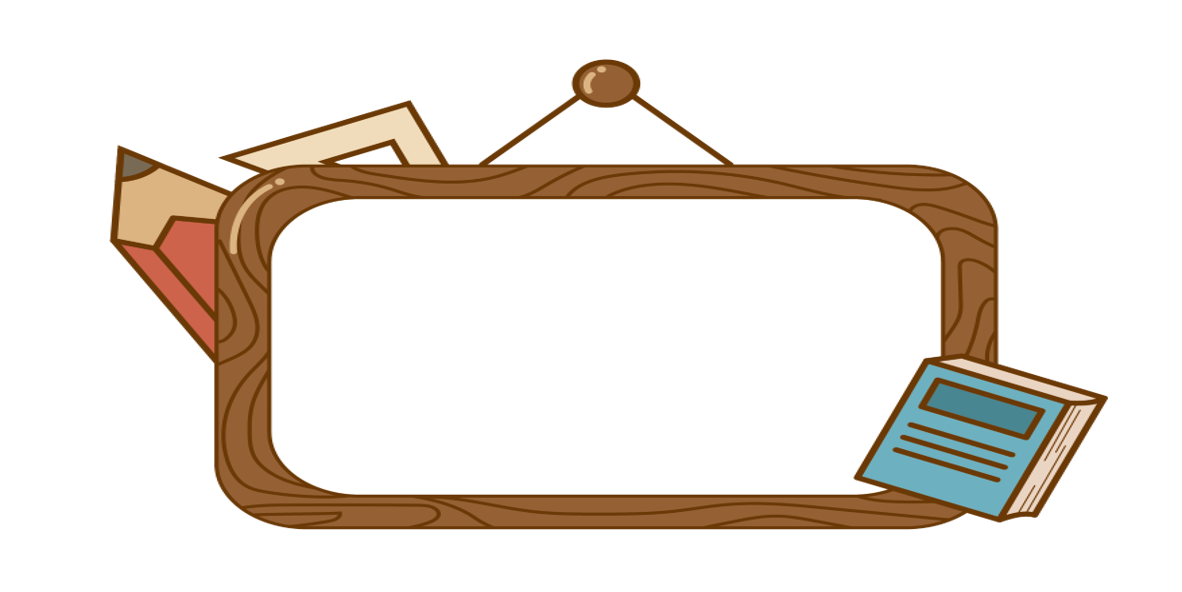 KHỞI ĐỘNG
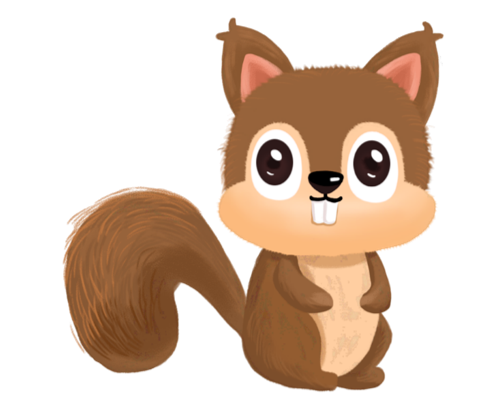 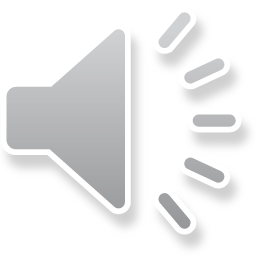 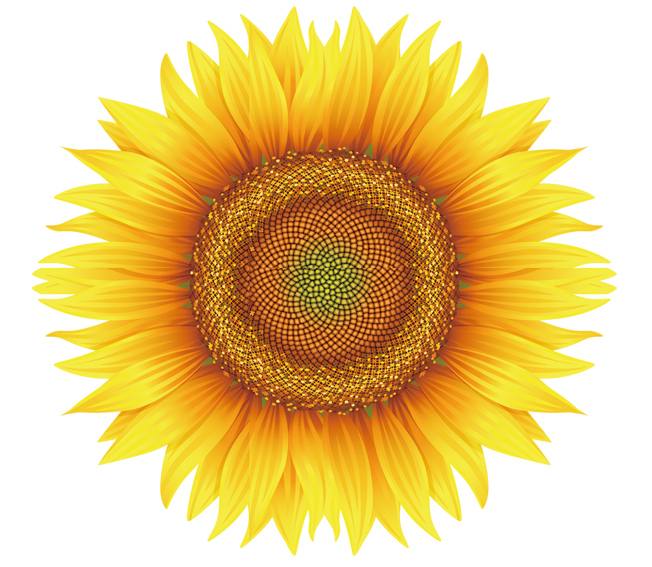 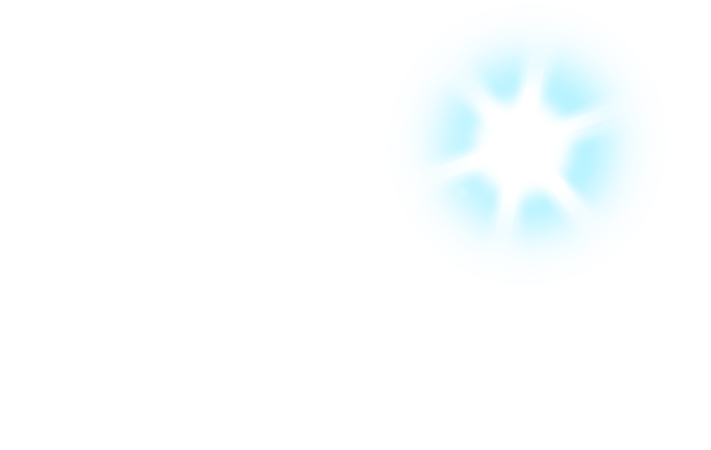 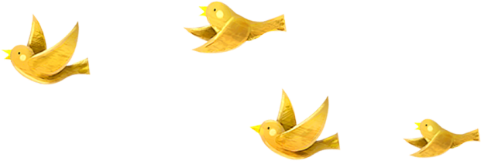 Đạo đức
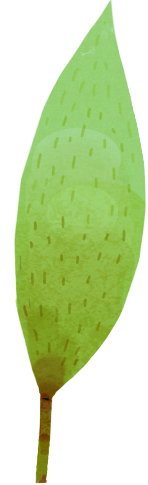 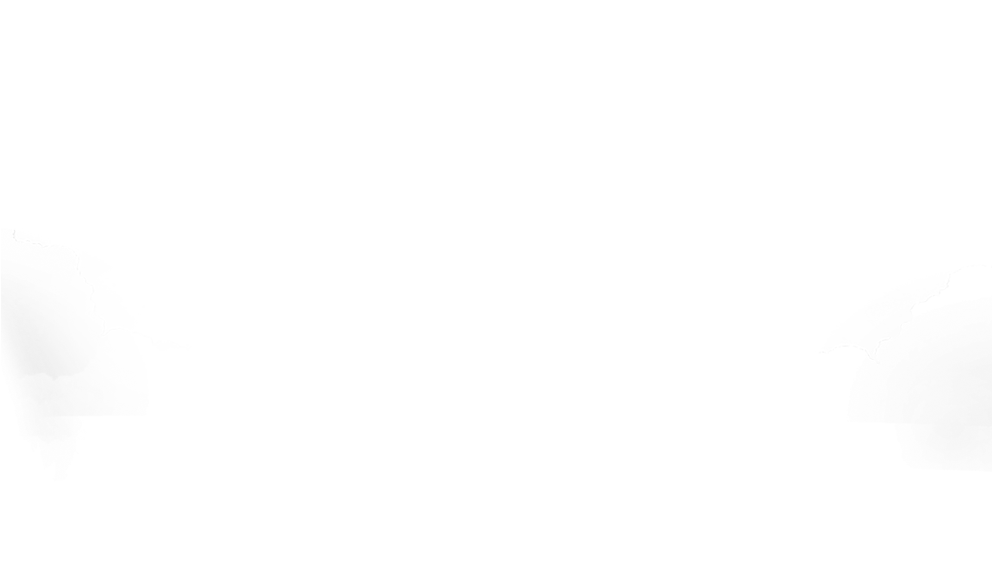 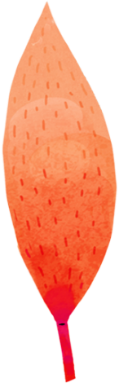 Chủ đề: Tìm kiếm sự hỗ trợ
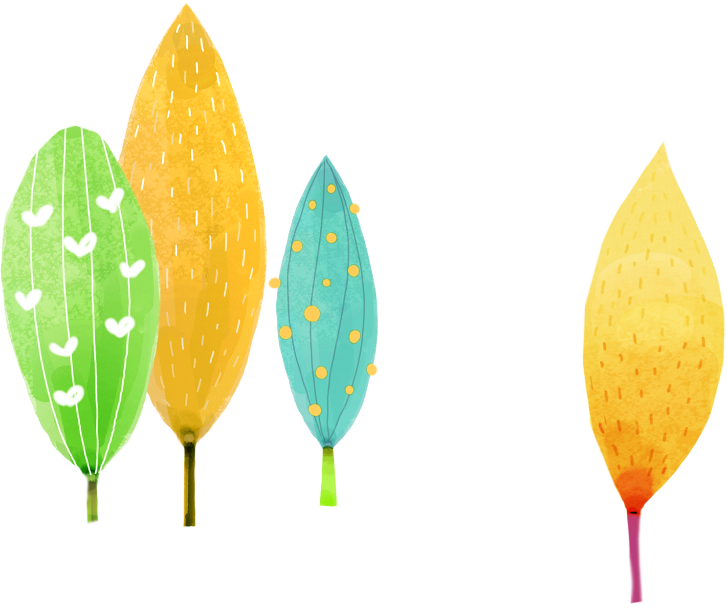 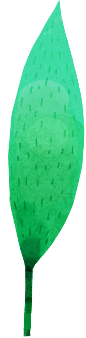 Bài 7: Tiếp xúc với người lạ (tiết 2)
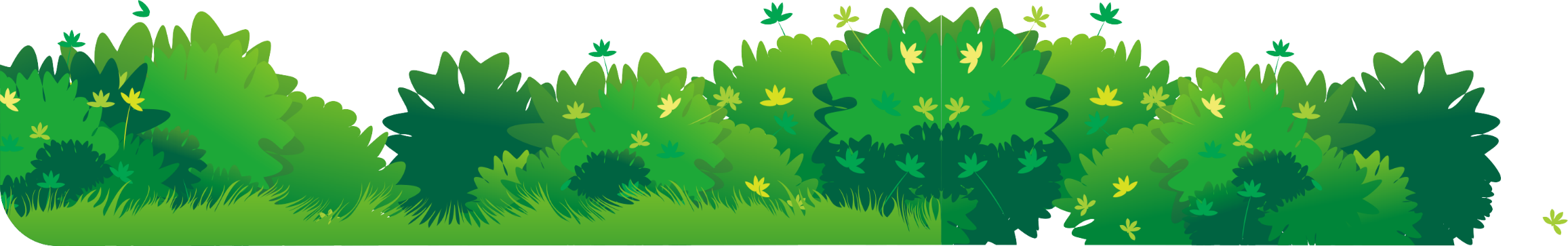 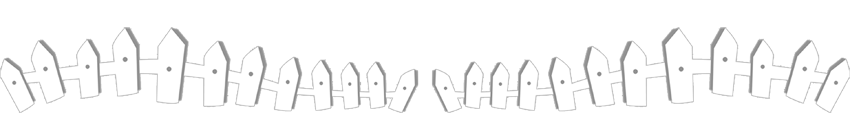 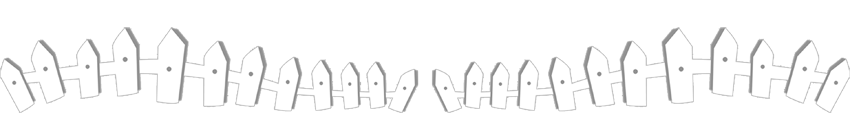 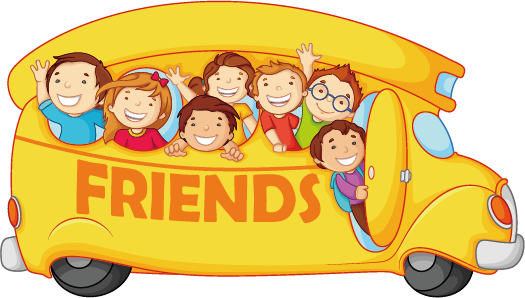 SGK/ trang 35
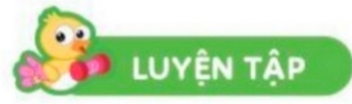 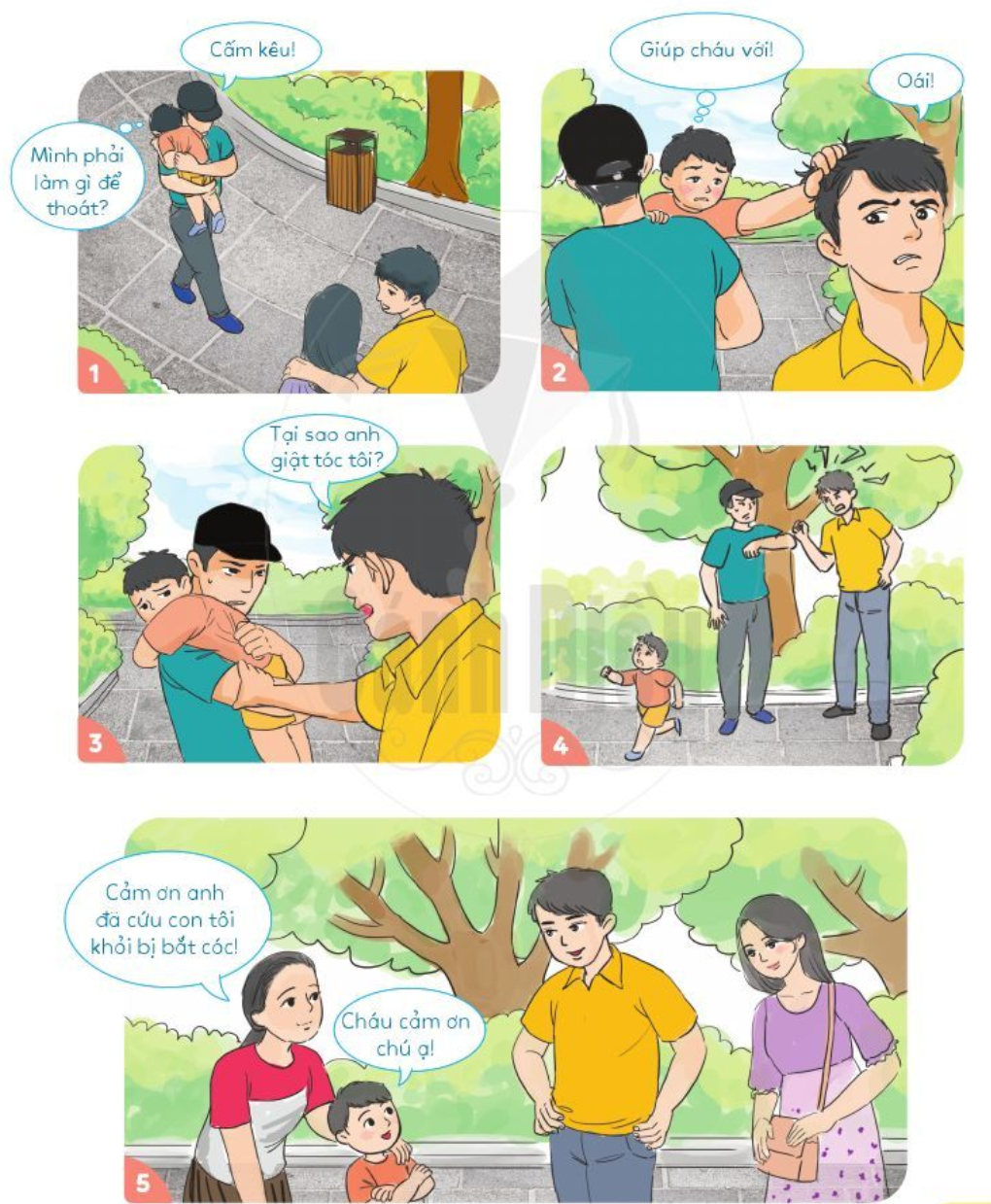 1. Nhận xét hành vi
    Em có nhận xét gì về cách xử lí của bạn trong tình huống dưới đây?
THẢO LUẬN NHÓM 4
+ Chuyện gì đã xảy ra với bạn nhỏ?
+ Bạn nhỏ đã làm gì? 
+ Em có đồng tình với cách xử trí của bạn không? Vì sao?
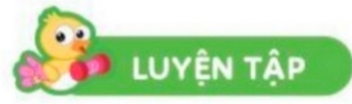 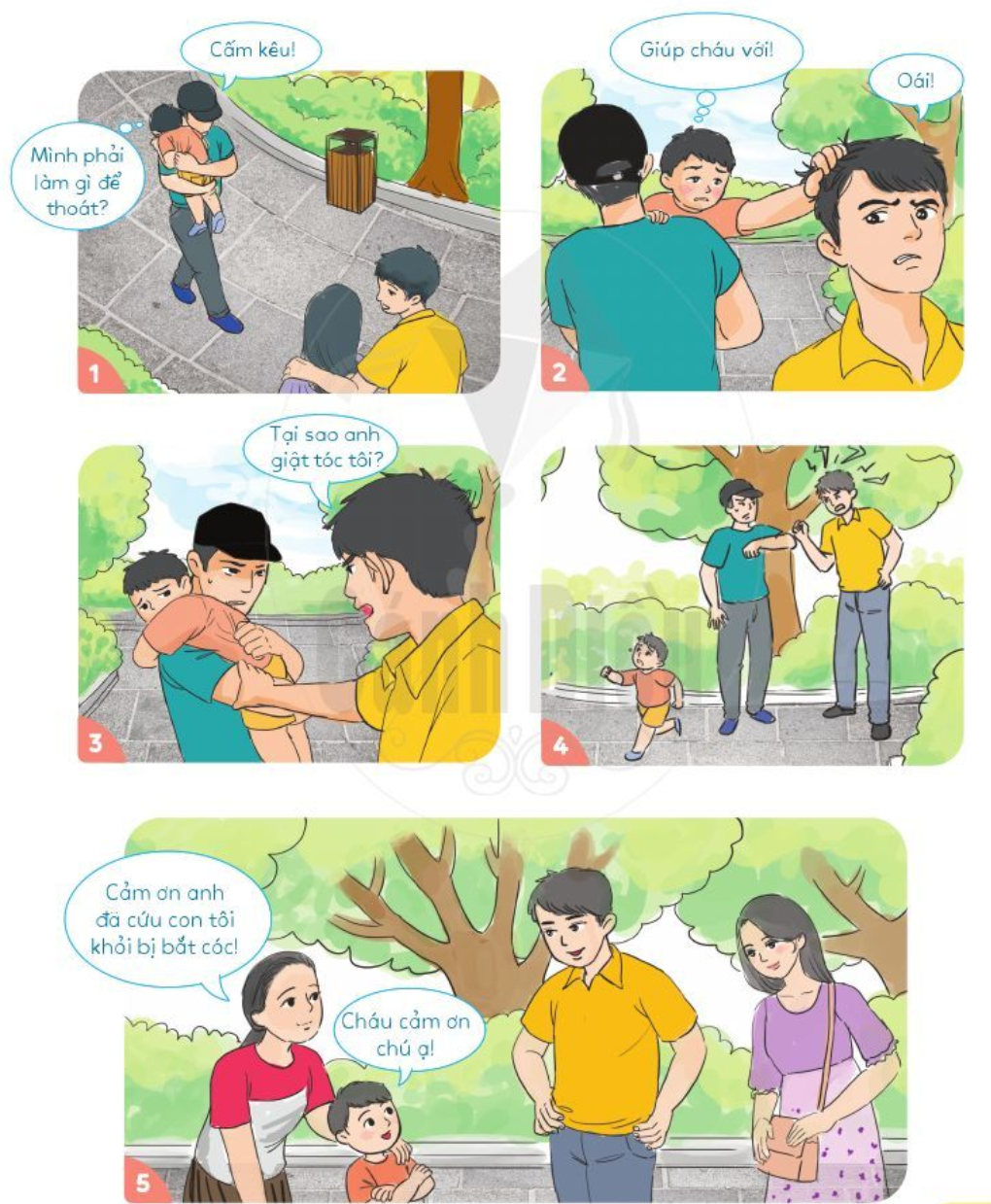 1. Nhận xét hành vi
    Em có nhận xét gì về cách xử lí của bạn trong tình huống dưới đây?
Chuyện gì đã xảy ra với bạn nhỏ?
Bạn nhỏ bị một người lạ bắt cóc.
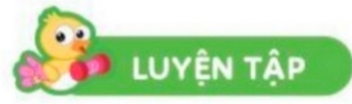 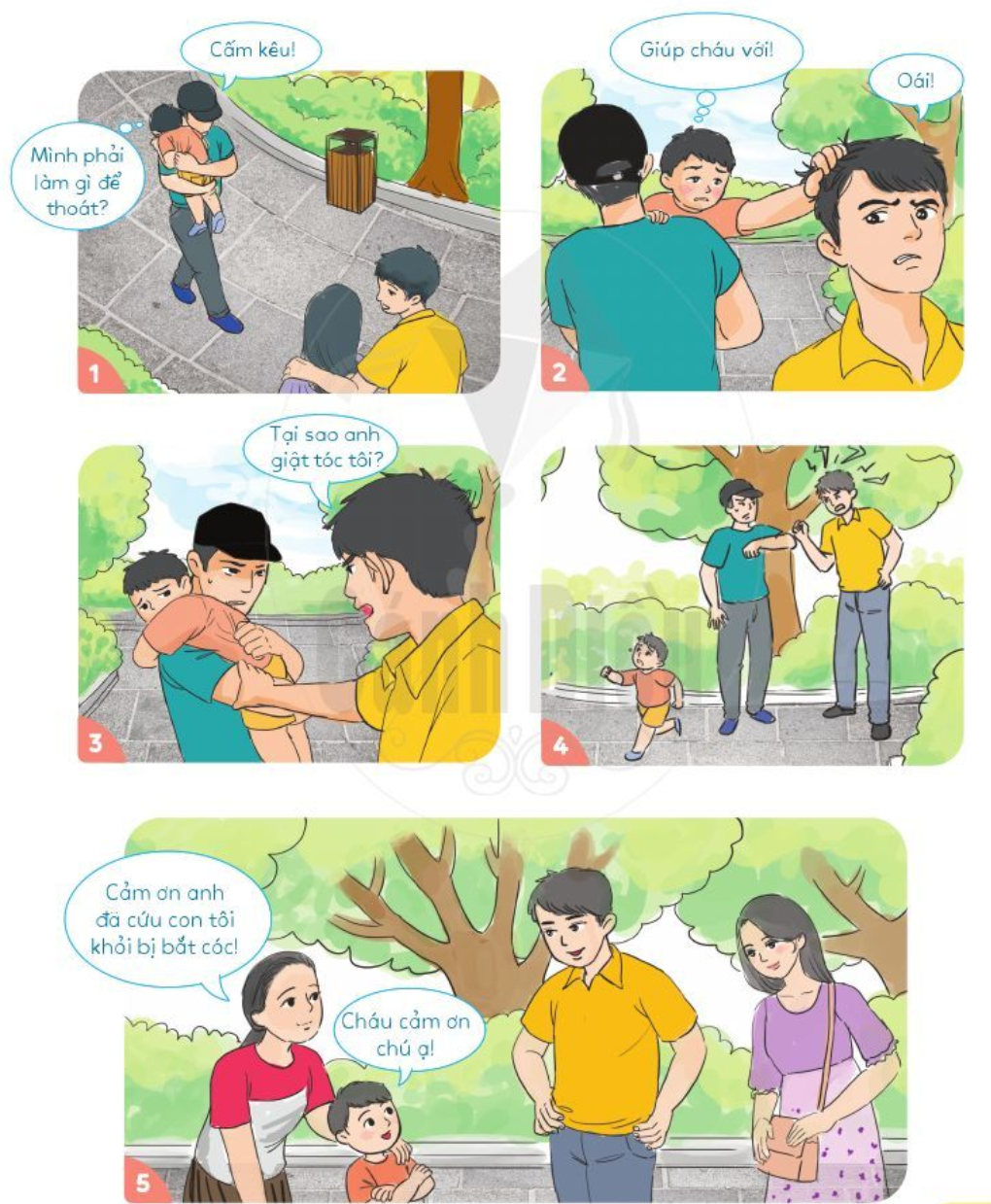 1. Nhận xét hành vi
    Em có nhận xét gì về cách xử lí của bạn trong tình huống dưới đây?
Bạn nhỏ đã làm gì?
Bạn nhỏ giật tóc người đi đường và nói “Giúp cháu với”, nhân lúc 2 người đang cãi nhau thì bạn nhanh chân chạy đi tìm mẹ. Hai mẹ con cảm ơn người đã giúp mình.
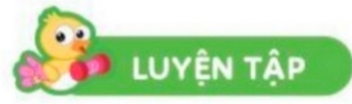 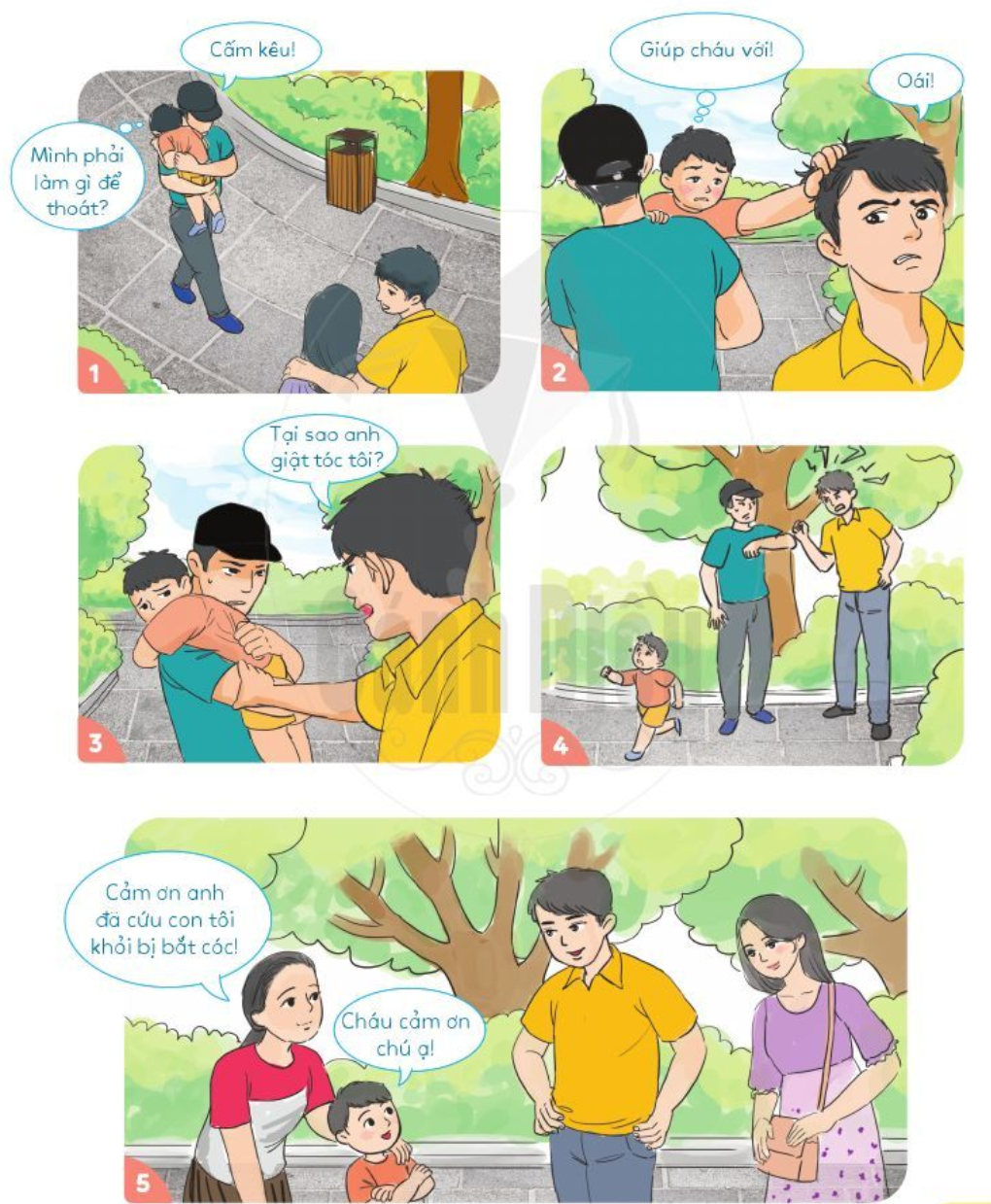 1. Nhận xét hành vi
    Em có nhận xét gì về cách xử lí của bạn trong tình huống dưới đây?
Em có đồng tình với cách xử trí của bạn không? Vì sao?
Có đồng tình vì đó là cách xử lí rất thông minh.
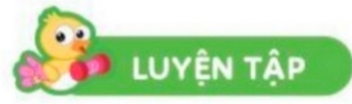 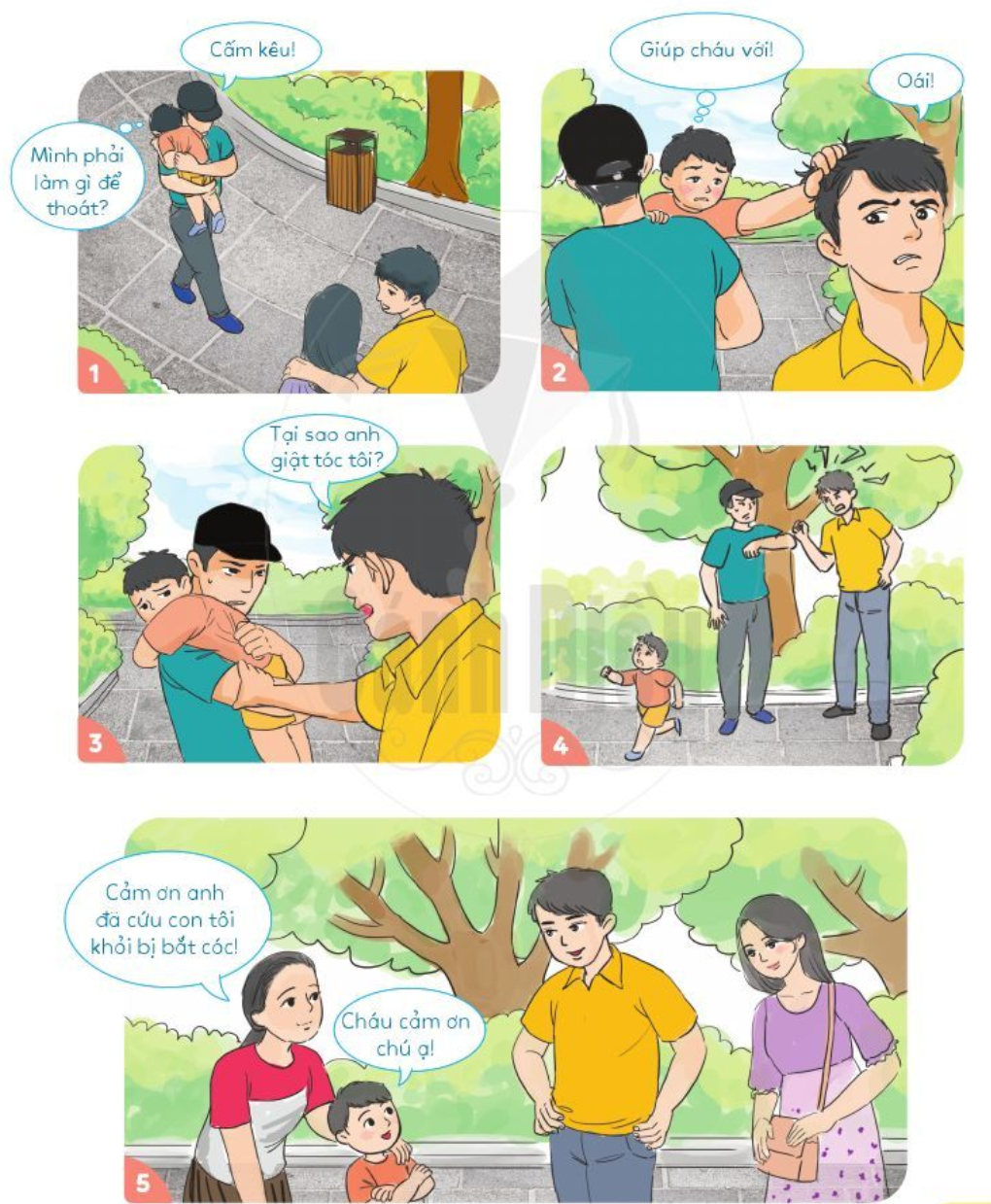 Kết luận:
Ra dấu hiệu tìm kiếm sự hỗ trợ
Tạo ra rắc rối cho kẻ định bắt cóc
Nhanh chóng chạy thoát, nhập vào đám đông
Nói lời cảm ơn và xin lỗi người đã giúp đỡ
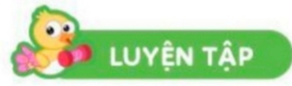 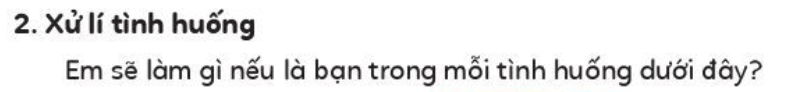 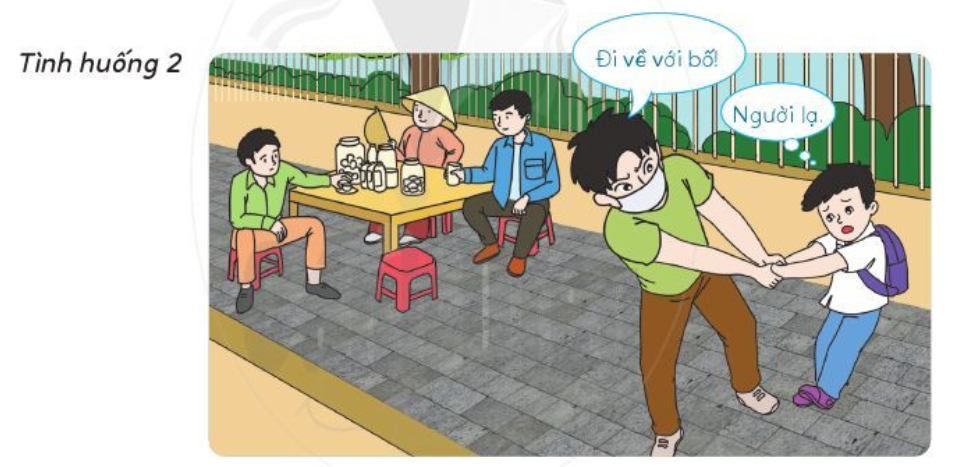 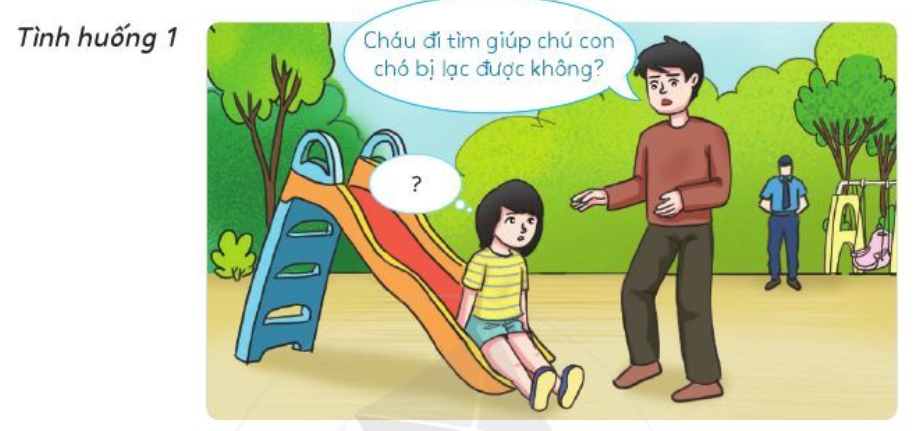 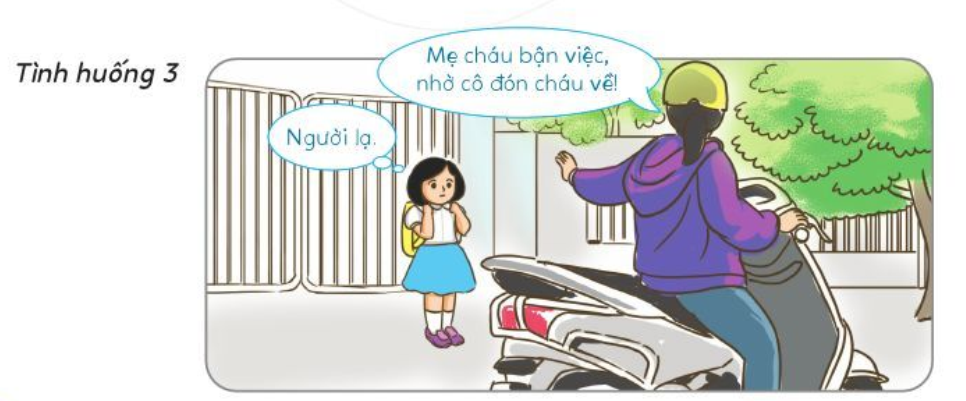 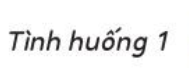 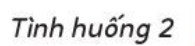 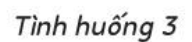 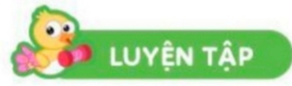 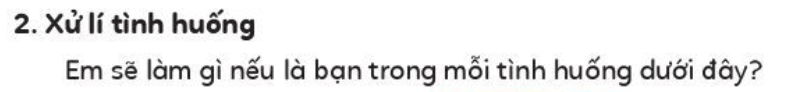 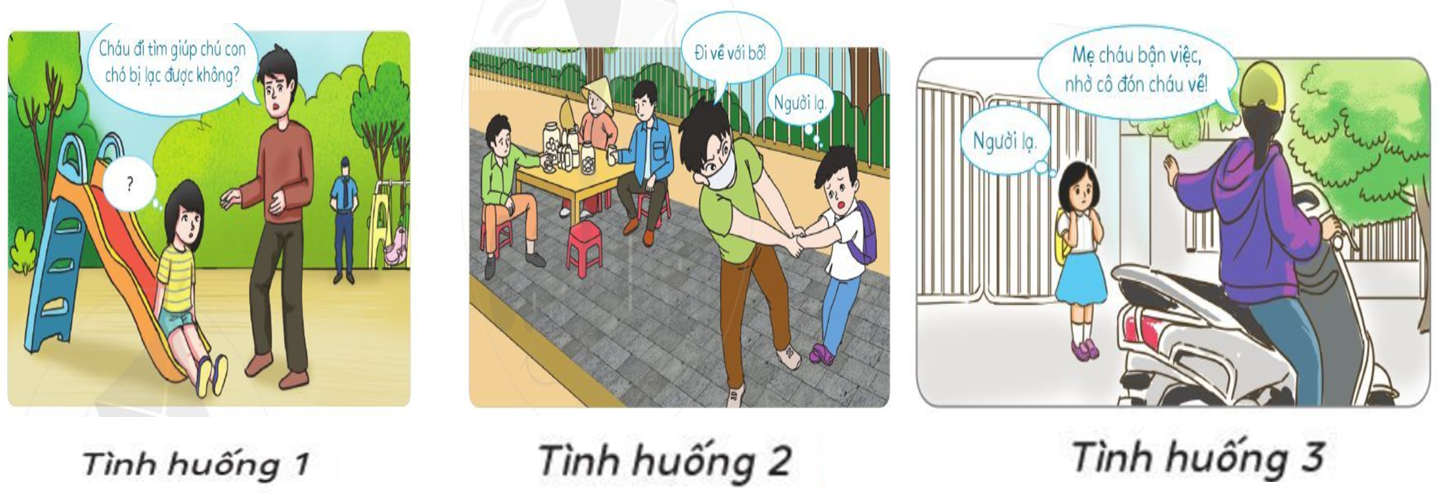 THẢO LUẬN NHÓM
Nhiệm vụ 1: Thảo luận nhóm, đóng vai và xử lí 1 tình huống được đưa ra.
Nhiệm vụ 2: Đánh giá, nhận xét theo tiêu chí:
+ Phương án xử lí: hợp lí
+ Đóng vai: sinh động, hấp dẫn+ Thái độ làm việc : tập trung, nghiêm túc.
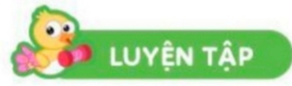 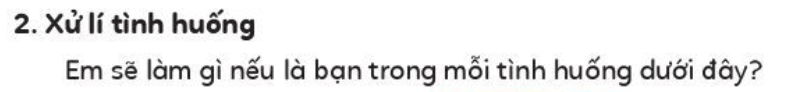 Từ chối và đi về phía chú bảo vệ đứng gần đó và nói với chú chuyện đang xảy ra.
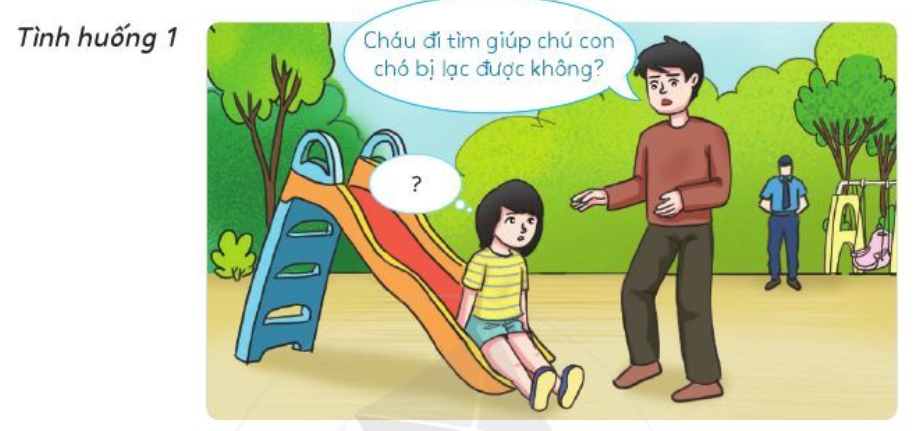 Nếu muốn giúp đỡ, nhờ người thân làm cùng.
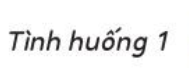 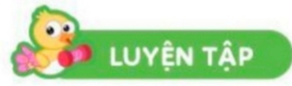 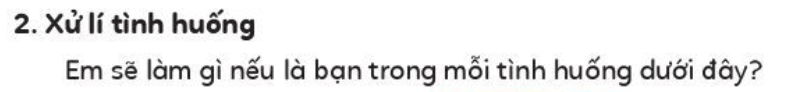 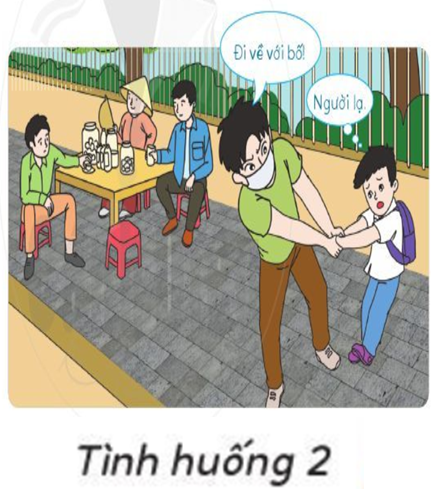 Kêu cứu thật to để những người xung quanh đến giải thoát cho em.
Cố giãy giụa, di chuyển đến chỗ quán hàng nước, đập phá quán hàng, làm đổ vỡ mọi thứ.
Bỏ trốn khi chủ quán và ông ta đang tranh cãi.
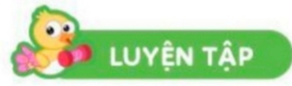 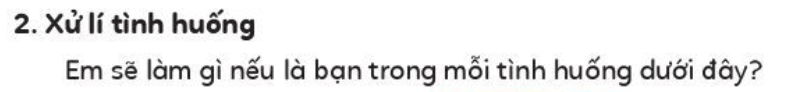 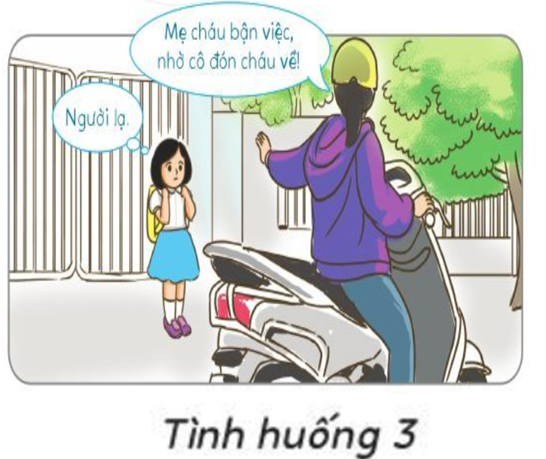 Nhờ bác bảo vệ ở trường gọi điện cho mẹ để xác định sự việc.
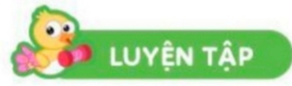 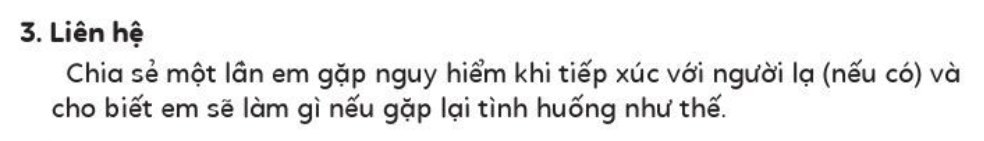 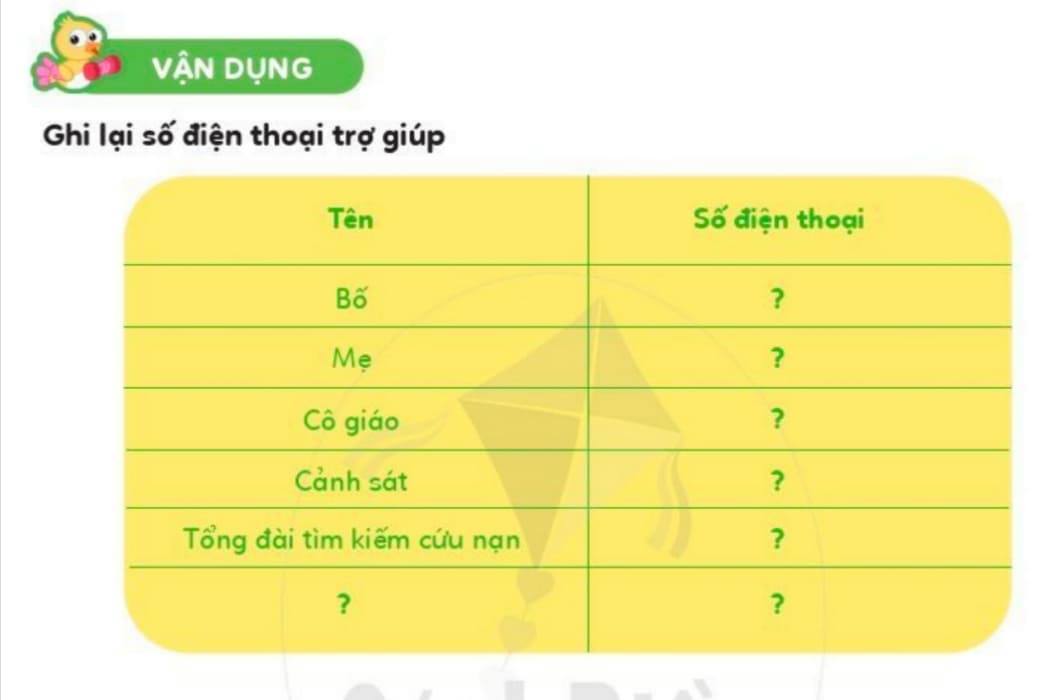 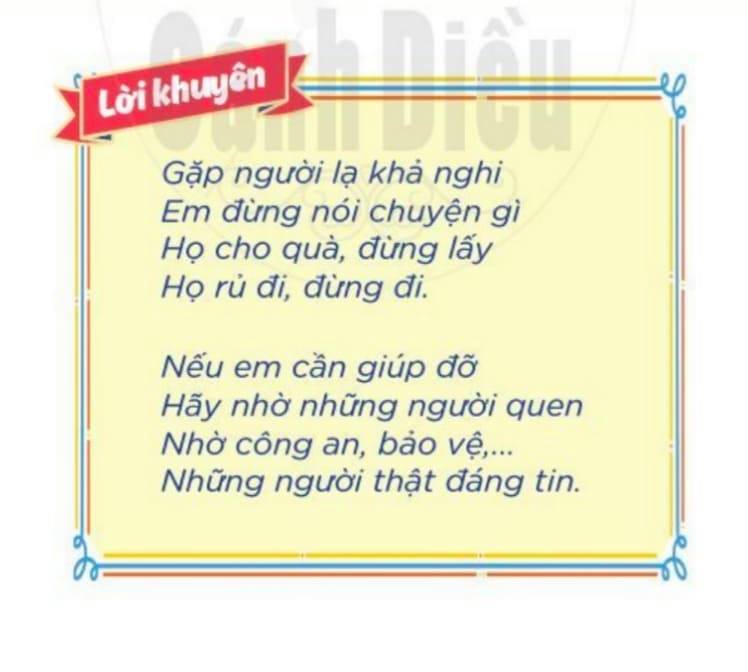 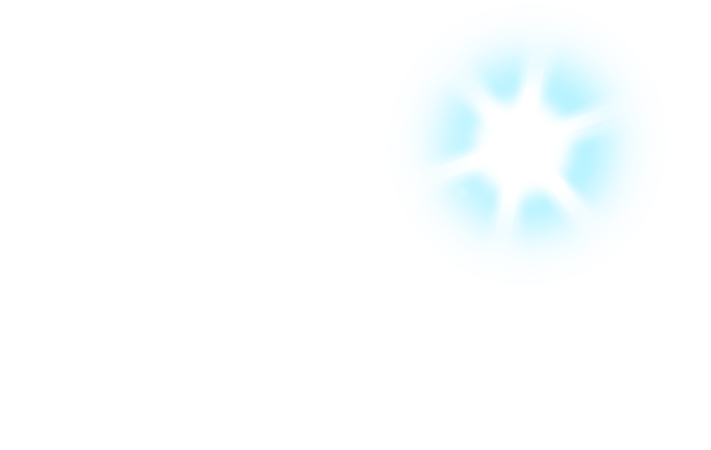 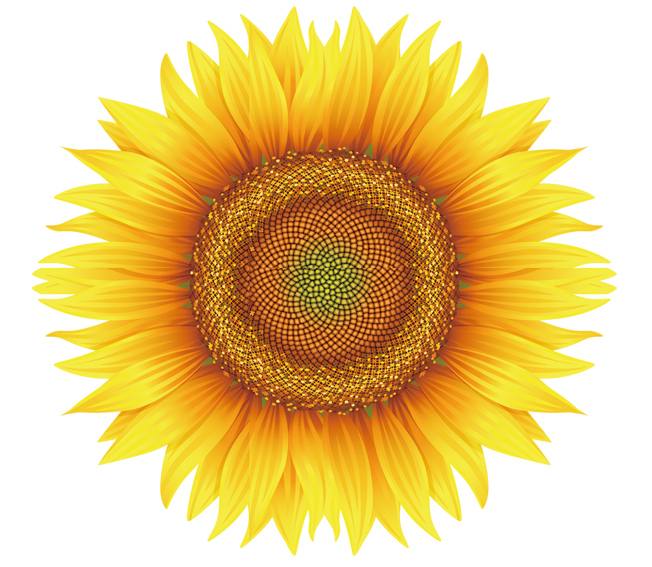 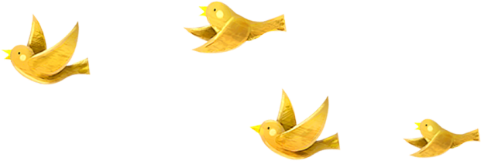 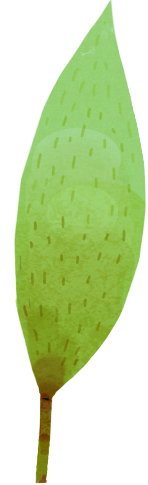 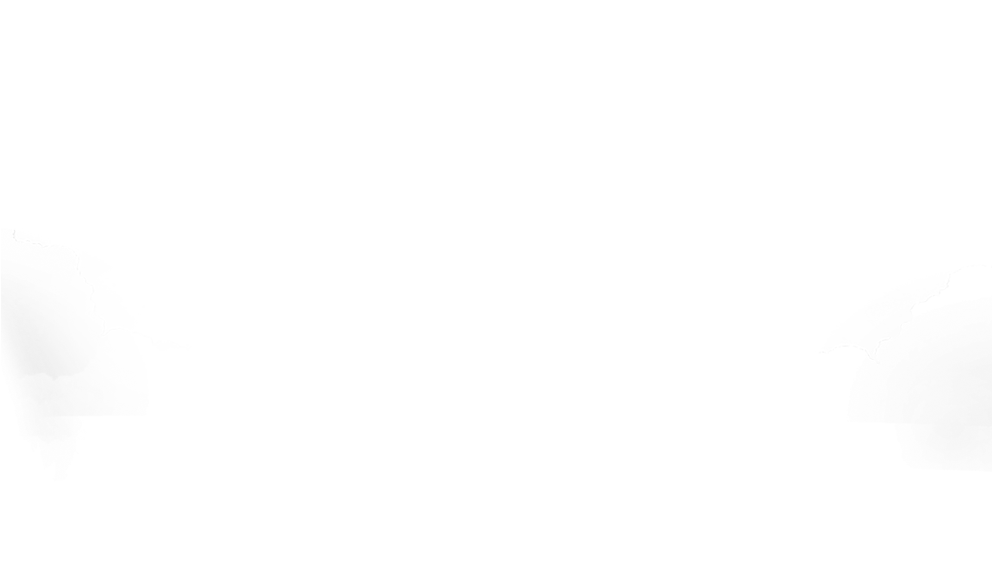 Chúc các con 
chăm ngoan học giỏi
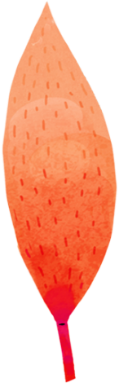 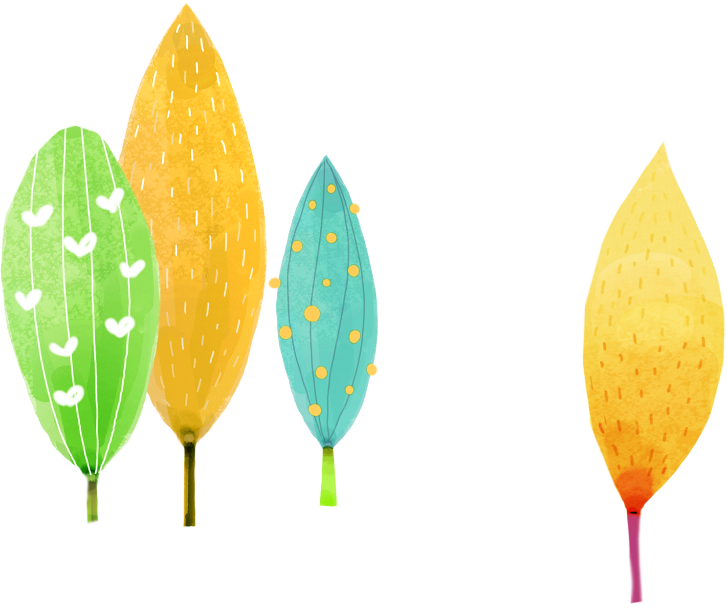 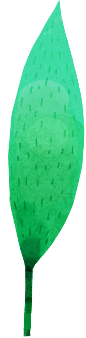 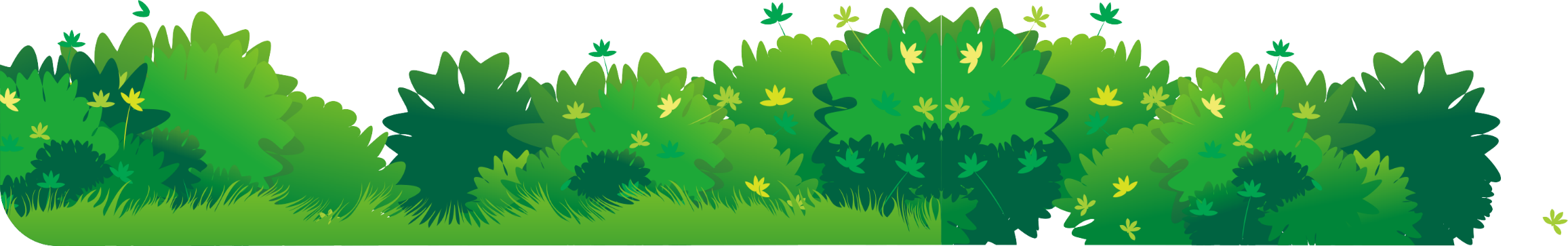 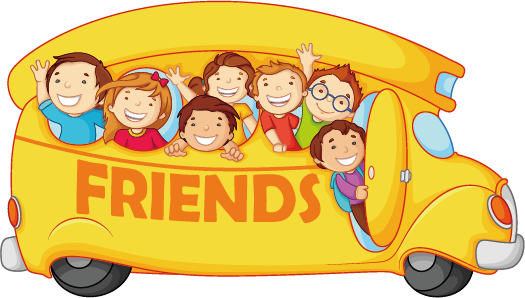 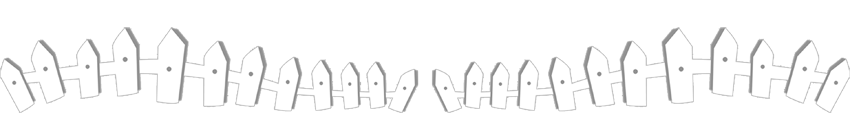 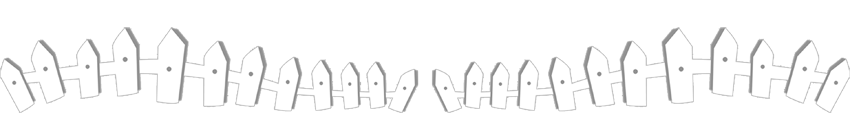